ПЛАСТИЛИН                       СВОИМИ РУКАМИ
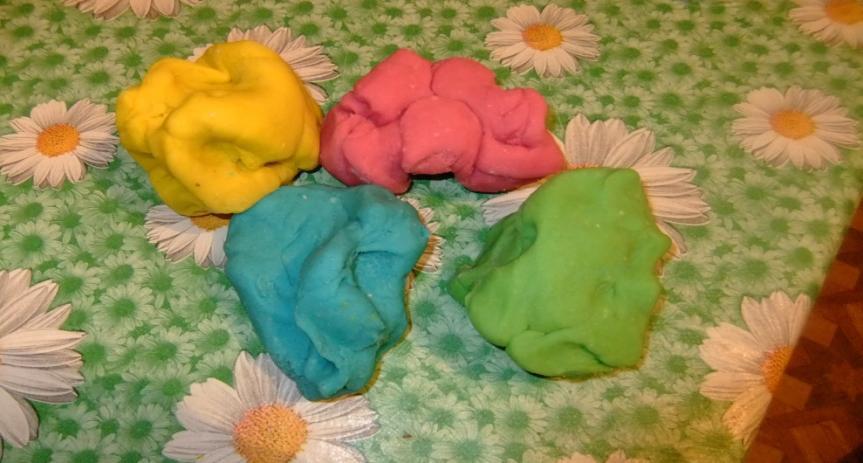 Работа с обычным пластилином
Невероятно нежное, совсем не липнет к рукам, не надо изнурительно разминать перед тем, как дать ребенку,
Развивает мелкую моторику, координацию, укрепляет пальчики и дает новые очень приятные тактильные ощущения.
Легко смывается водой, долго остаётся эластичным,                   а главное - безопасное. Никакой страшной химии!
Ингредиенты: -горячая вода-растительное масло-мука-соль-лимонная кислота-пищевые красители
Наливаем в кастрюльку  2 стакана воды, добавляем туда 1 столовую ложку растительного масла, ставим на плиту закипать. Как только появятся первые пузырьки, сразу же выключаем плиту
Пока вода закипает, в миске смешиваем 2 стакана муки, 1 стакан мелкой соли, 1 столовую ложку лимонной кислоты
перемешиваем
Выливаем горячую воду в мучную смесь и снова перемешиваем.
Когда смесь станет не такой горячей, принимайтесь месить его руками.
Должно получиться мягкое, эластичное, светлое тесто, которое не липнет к рукам
Теперь делим тесто на несколько частей и начинаем его окрашивать.
Для этого надеваем перчатки и наливаем несколько капель красителя в углубление в тесте, перемешиваем
Такой пластилин очень приятный на ощупь, мягкий, не липнет к рукам, но в то же время детали очень хорошо липнут друг к другу
Для окрашивания домашнего пластилина можно использовать пищевые красители, а лучше – красители естественные.
Так в  красный цвет пластилин поможет окрасить сок свеклы,в оранжевый – сок морковки или куркума (шафран),зеленым цветом красит шпинат,голубым – настой чая каркаде
Лепить, лепить и еще раз лепить!
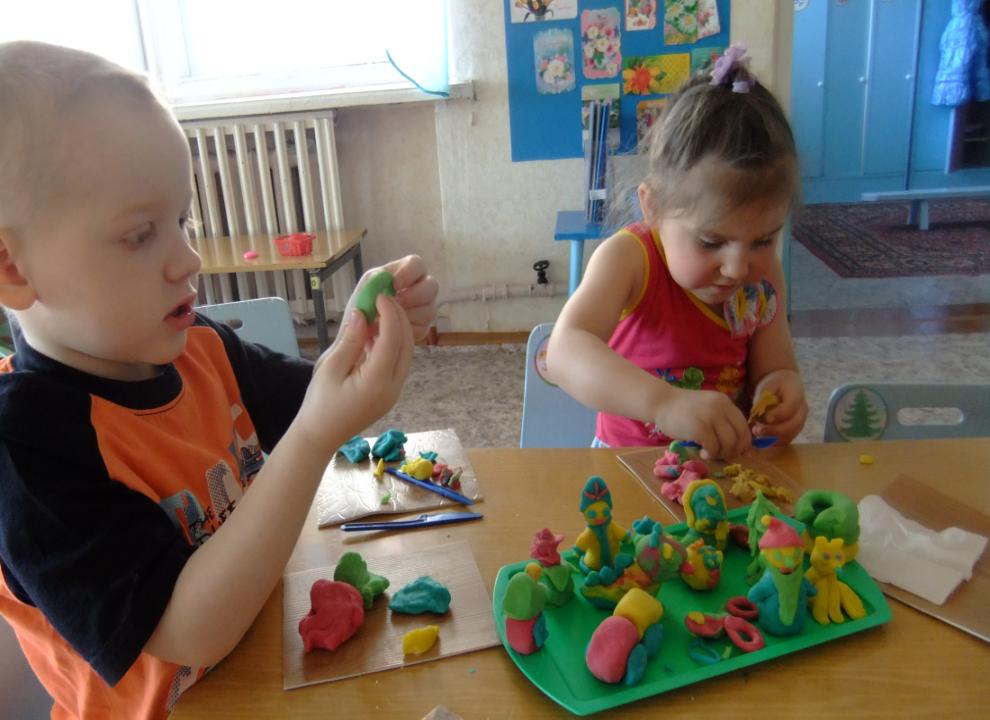 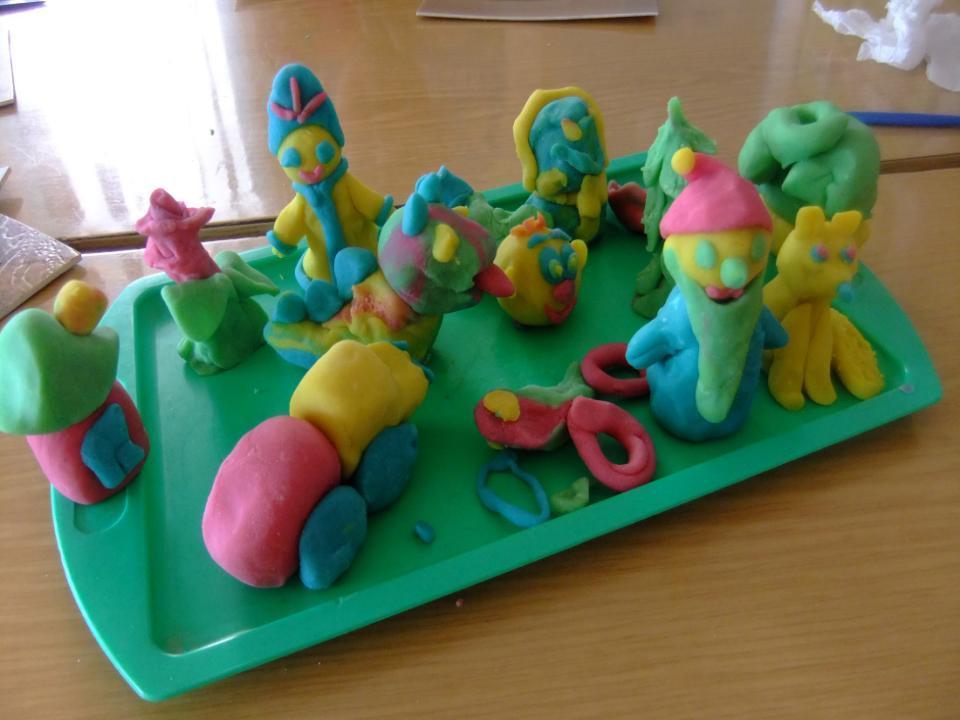 Автор: воспитатель  Лобарева Алёна Владимировна